Interfacing Mathematics and Medicine: Predicting Cancer Patient Response to Checkpoint Inhibitor Immunotherapy
Joseph D. Butner, PhD
October 14, 2021
Immunotherapy
Using the body’s own immune system to fight its cancer
Reported response to checkpoint inhibitors (2018)
Activates immune response against the tumor
Can succeed when traditional therapies fail
To date, only a minority of patients respond
Need for improved prognostics
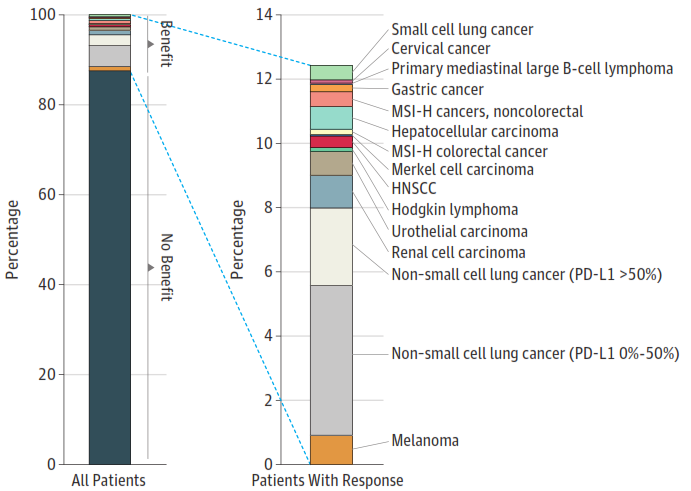 Haslam A, Prasad V. Estimation of the Percentage of US Patients With Cancer Who Are Eligible for and Respond to Checkpoint Inhibitor Immunotherapy Drugs. JAMA Netw Open. Published online May 03, 20192(5):e192535. doi:10.1001/jamanetworkopen.2019.2535
2
Checkpoint Inhibitors
Mechanisms of action
Cancer cells disable immune T cells by activating their immune checkpoints
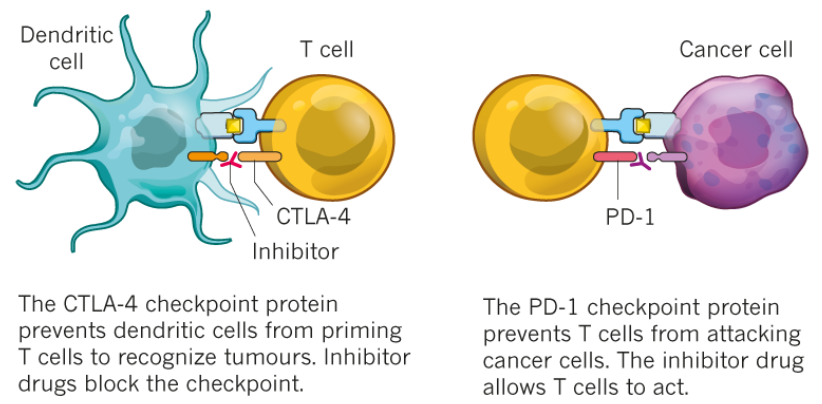 Checkpoint inhibitors block this pathway, allowing T cells to remain active
One active T cell can kill 1,000’s of cancer cells
3
https://www.nature.com/articles/d41586-018-06751-0
Biological Considerations
What should be included in the model?
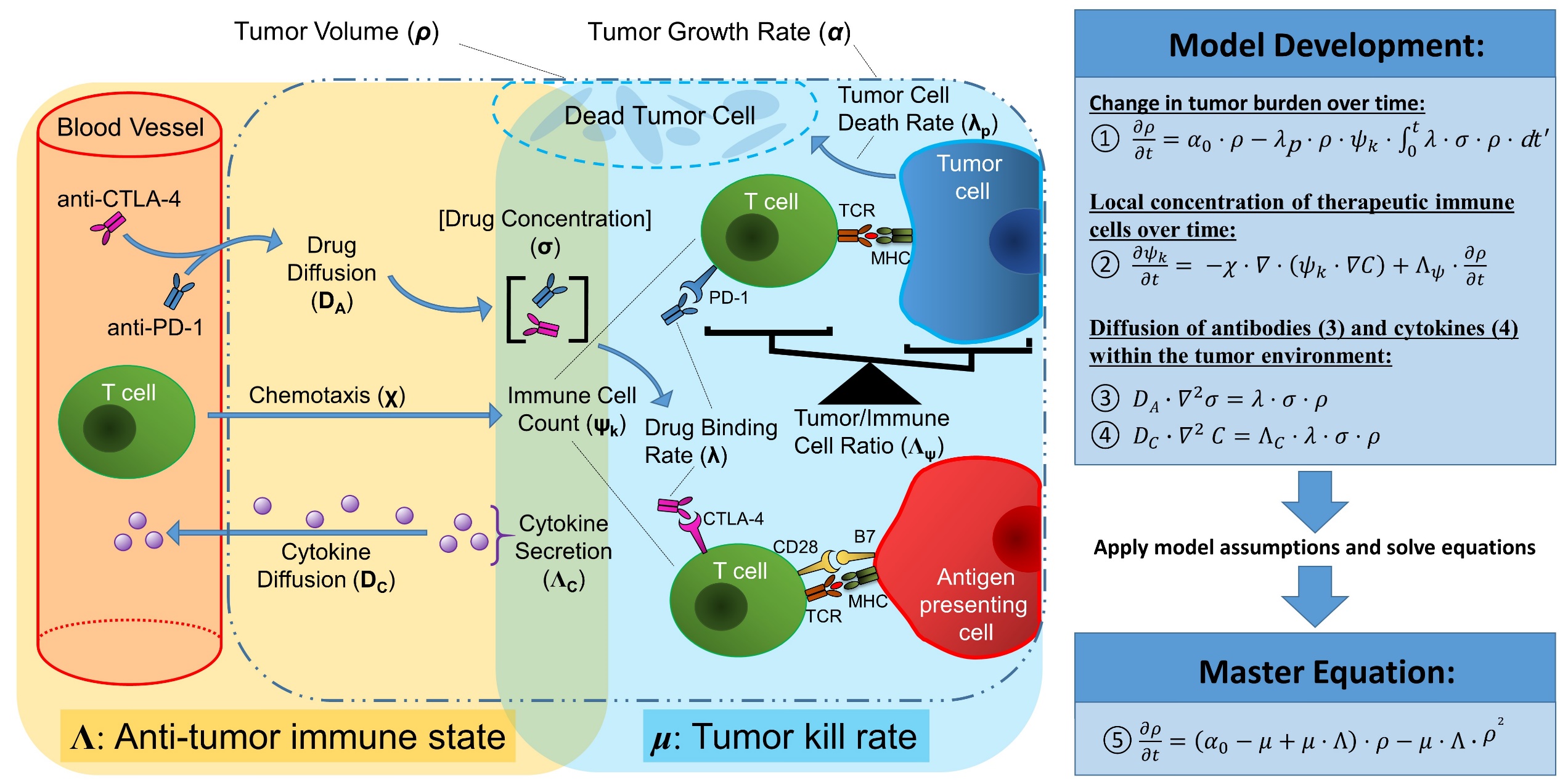 4
Overcoming Clinical Limitations
What can we actually measure?
To be used clinically, we must make some biologically reasonable assumptions
Immune cells and antibodies are relatively diffuse within the tumor
Immune cells are in close proximity to tumor cells
Antibody binding and associated cancer kill rates are faster than measureable tumor volume change 
Based on what can be measured using clinically available technology
Allows us to solve for the “master equation”
5
Model “Super-parameters”
Represent several key underlying biological processes
6
Other Important Equations
Allow calculation of model outputs of interest
7
Example Patients
Responders and non-responders
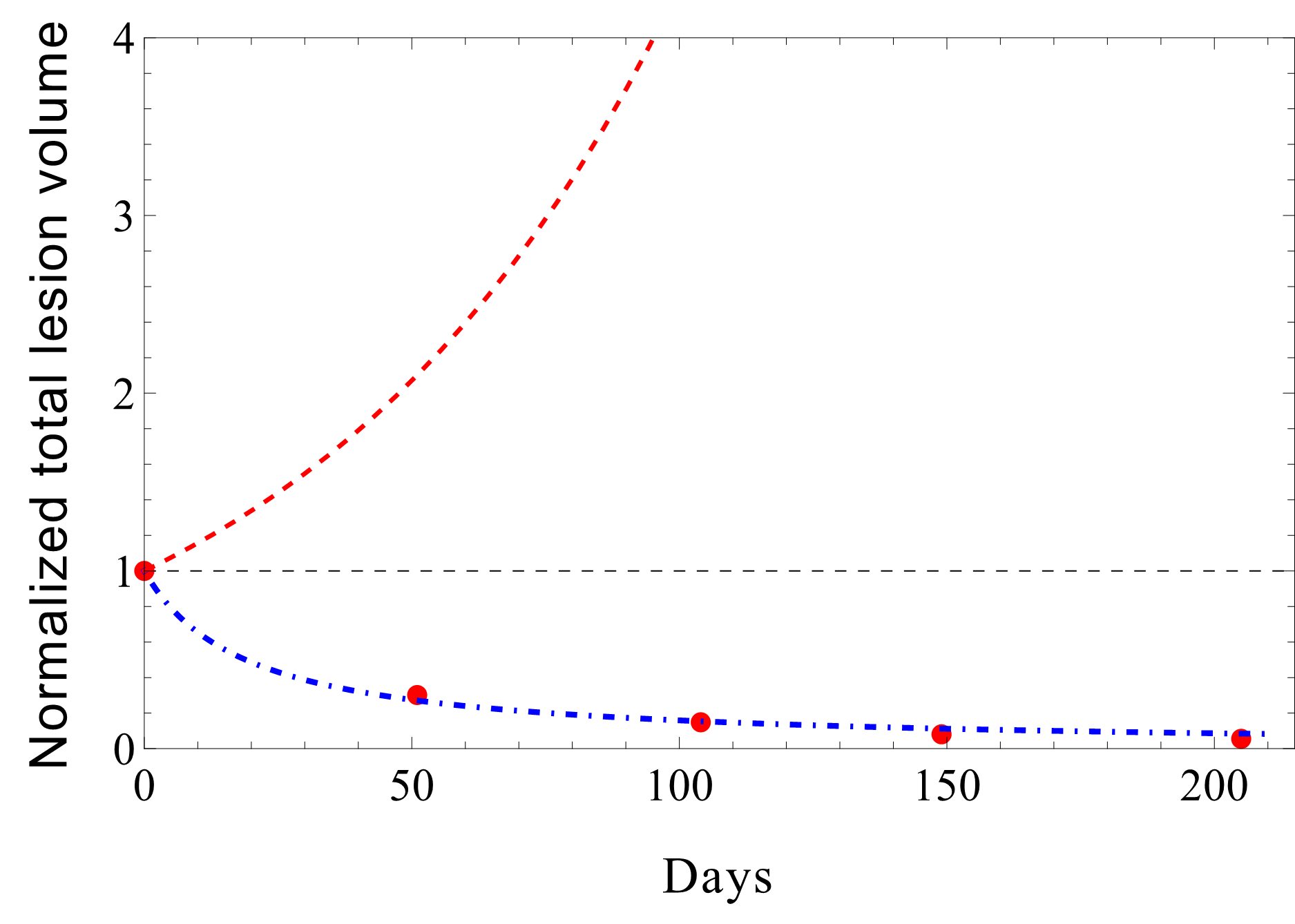 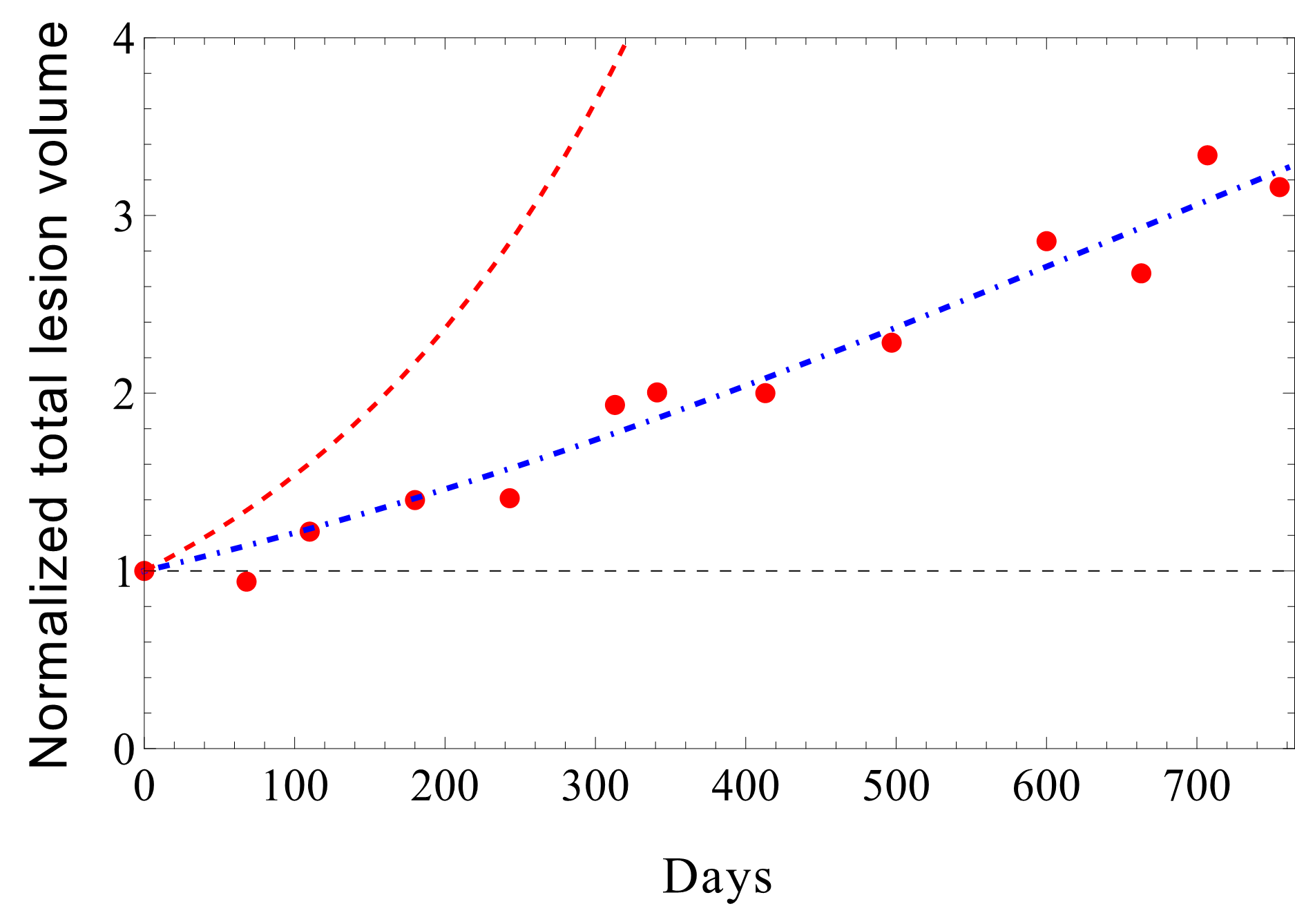 “Responder” 
(cancer shrinks)
“Non-responder” 
(cancer grows)
8
Clinical Implementation
Adding clinical value using only standard-of-care CT measurements
Expiration or 
Last follow-up
First 
Restaging
Patient Timeline
Checkpoint Inhibitors
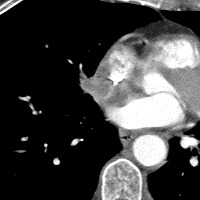 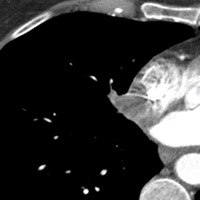 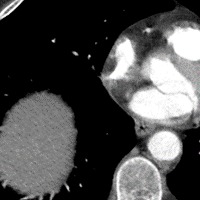 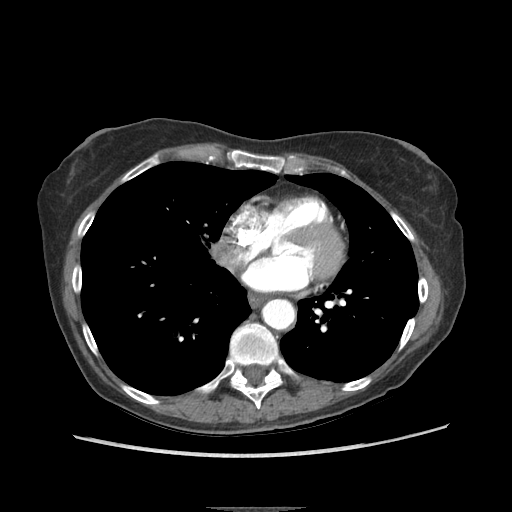 CT imaging
ρ-1
ρ0
ρ1
ρ∞
Measured parameter
Diagnosis
before drug is delivered
start of checkpoint inhibitor therapy
first restaging
last restaging or long-term
9
Clinical Implementation
Adding clinical value using only standard-of-care CT measurements
Expiration or 
Last follow-up
First 
Restaging
Patient Timeline
Checkpoint Inhibitors
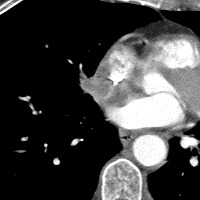 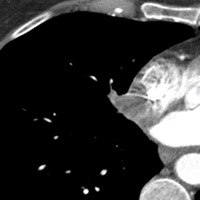 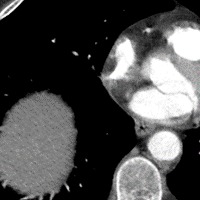 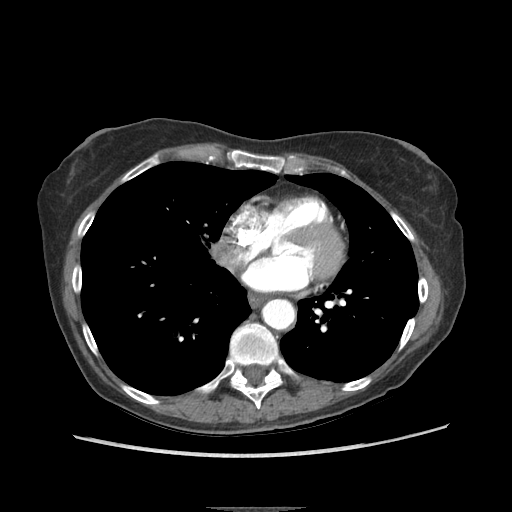 CT imaging
ρ-1
ρ0
ρ1
ρ∞
Measured parameter
Diagnosis
Retrospective tumor growth:
before drug is delivered
Baseline tumor growth:
start of checkpoint inhibitor therapy
Calculated parameters
Prospective tumor growth at 1st restaging:
first restaging
10
Model Validation
Applying the model to patient data
Institutional single-study patient cohort
Anti-CTLA4 checkpoint inhibitor therapy (ipilimumab)
93 patients
NCT02239900 (MD Anderson Cancer Center)
Institutional mixed cohort
various checkpoint inhibitors and cancer types
“basket of basket” study
28 patients
Literature-derived cohort
124 patients
[1] Motzer RJ, et al. Nivolumab for Metastatic Renal Cell Carcinoma: Results of a Randomized Phase II Trial. J Clin Oncol 33, 1430-1437 (2015).
[2] Borghaei H, et al. Nivolumab versus Docetaxel in Advanced Nonsquamous Non–Small-Cell Lung Cancer. New England Journal of Medicine 373, 1627-1639 (2015).
[3] Topalian SL, et al. Safety, activity, and immune correlates of anti-PD-1 antibody in cancer. N Engl J Med 366, 2443-2454 (2012).
[4] Powles T, et al. MPDL3280A (anti-PD-L1) treatment leads to clinical activity in metastatic bladder cancer. Nature 515, 558-562 (2014).
11
Institutional Mixed Cohort
Specific cancer diagnosis for each patient
12
[Speaker Notes: No more than 5 seconds on this slide]
Model validation
Model predicts final tumor burden and long-term growth rates
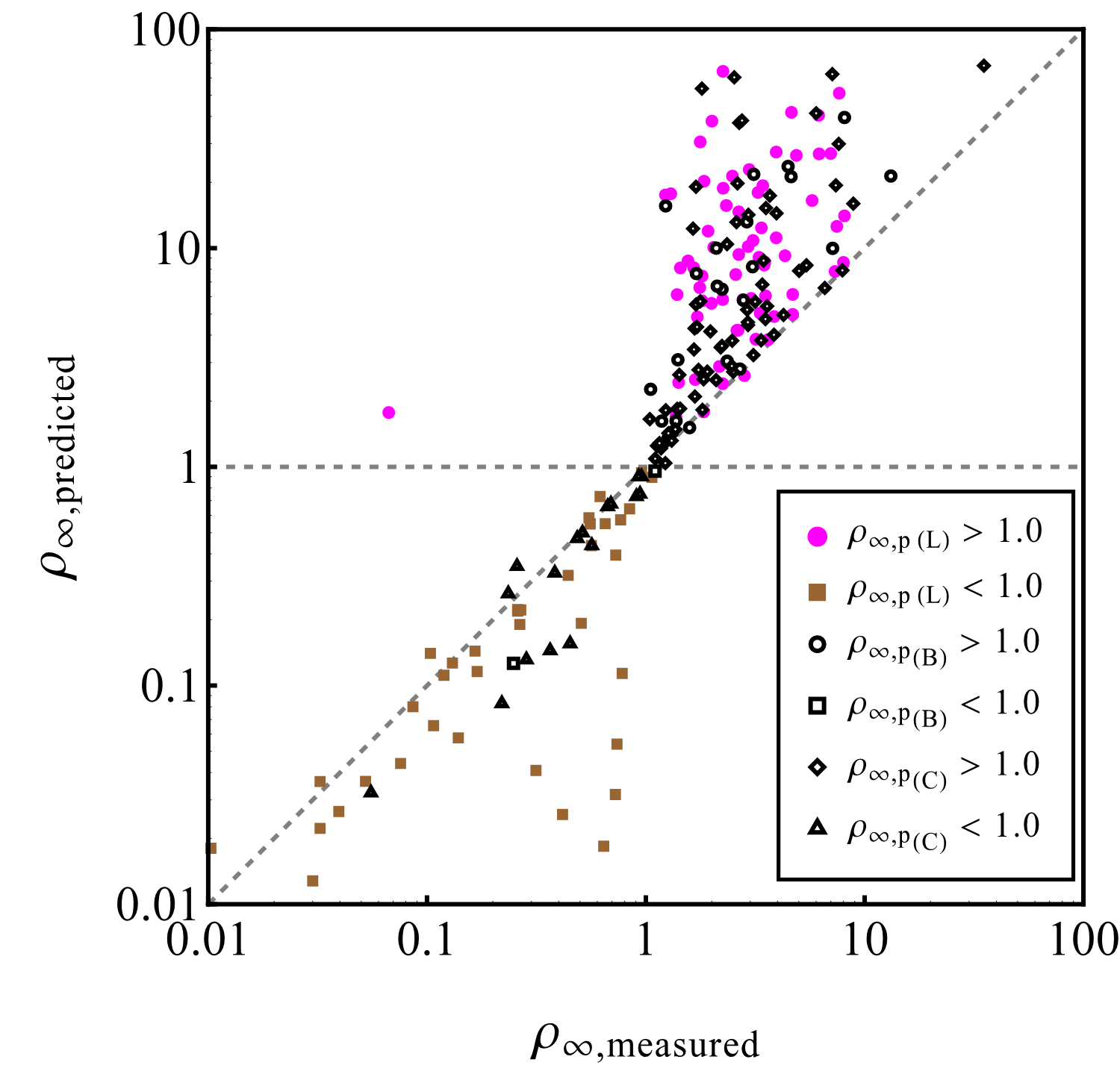 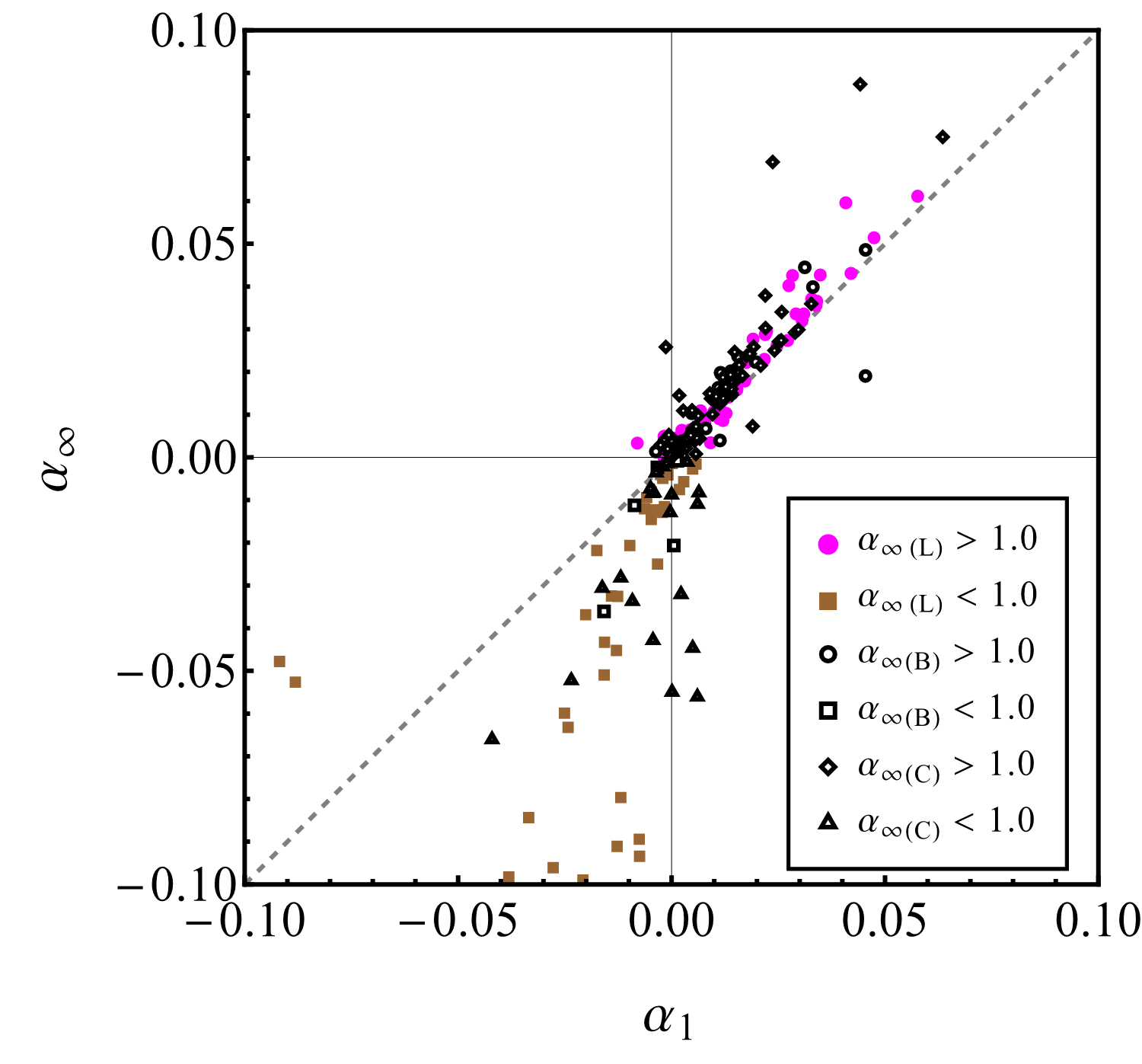 R = 0.600
P < 0.001
R = 0.697
P < 0.001
(L)iterature-derived cohort (n = 124)
(B)asket of basket studies cohort (n = 28)
(C)linical trial cohort (n = 93)
α1: tumor growth rate calculated at first restaging
α∞: model predicted long-term tumor growth rate
13
Immunohistochemistry
Do model parameters capture the biology they represent?
1% PD-L1 Staining Cutoff
5% PD-L1 Staining Cutoff
Model
Literature
Intratumoral CD8 count (cells/mm2)
Response rate to immunotherapy (%)
14
Stable/progressive
PR/CR
<1%
<5%
≥5%
≥1%
[Speaker Notes: We estiamge sigma_binding by PD-L1 staining: more receptors, more binding]
Institutional Single-study Cohort
Model parameters identify patient response
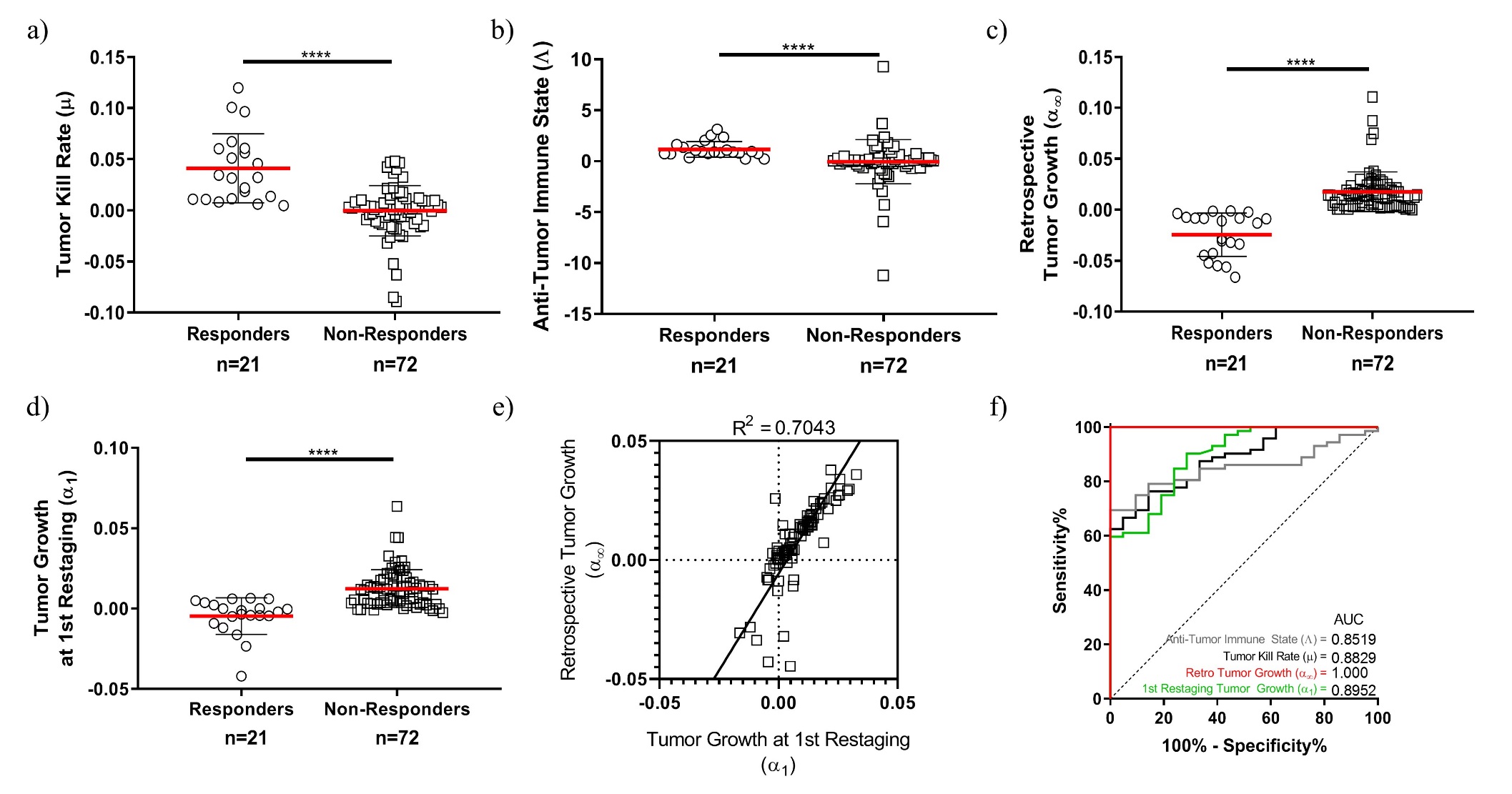 Anti-CTLA4 (ipilimumab)

n = 93 patients
15
Institutional Single-study Cohort
Model parameters identify patient response
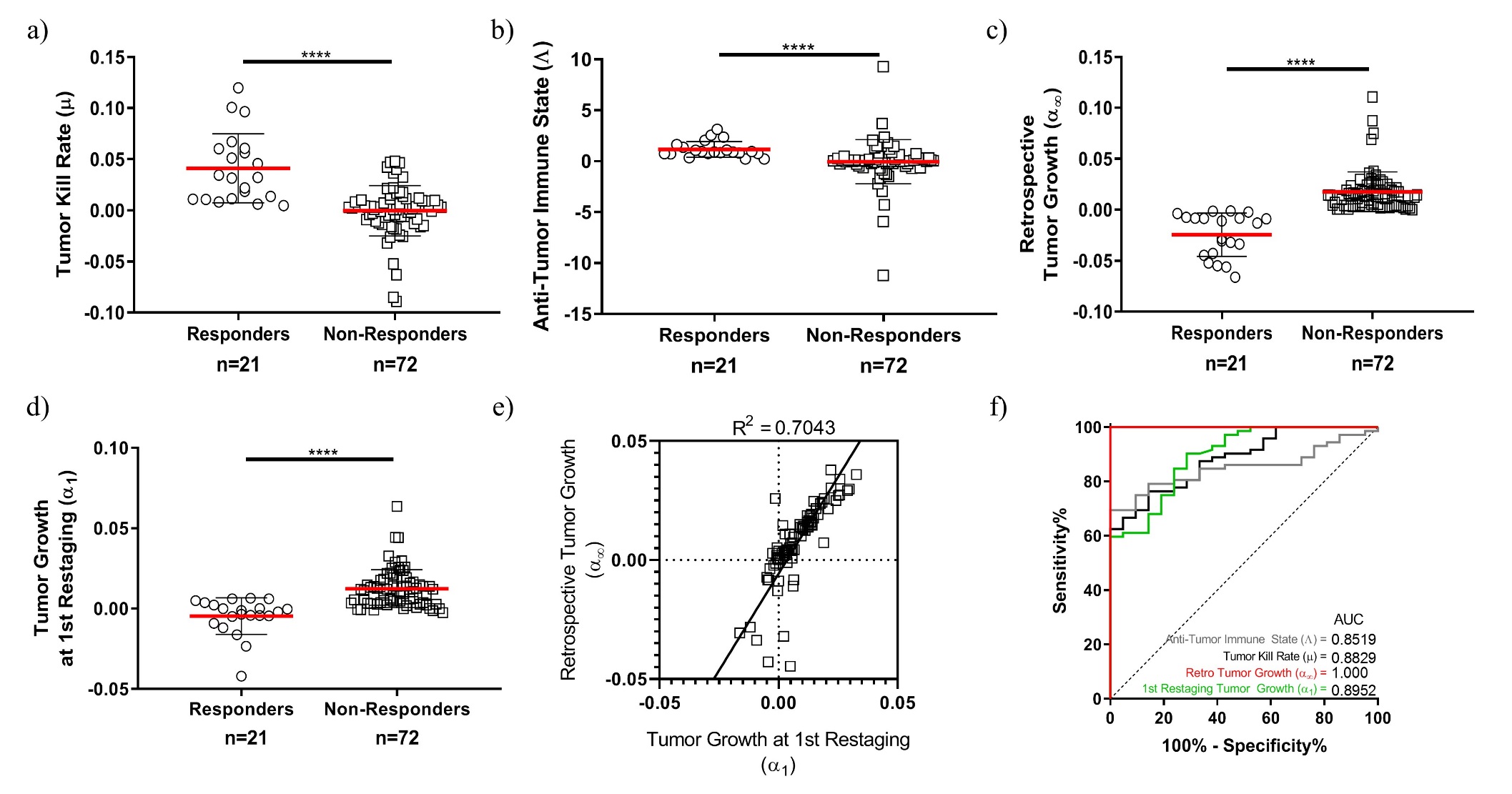 Anti-CTLA4 (ipilimumab)

n = 93 patients
First restaging:
Median 53 days (ranged 17–91 days)
16
Institutional Mixed Cohort
Model performs well across disease and drug types
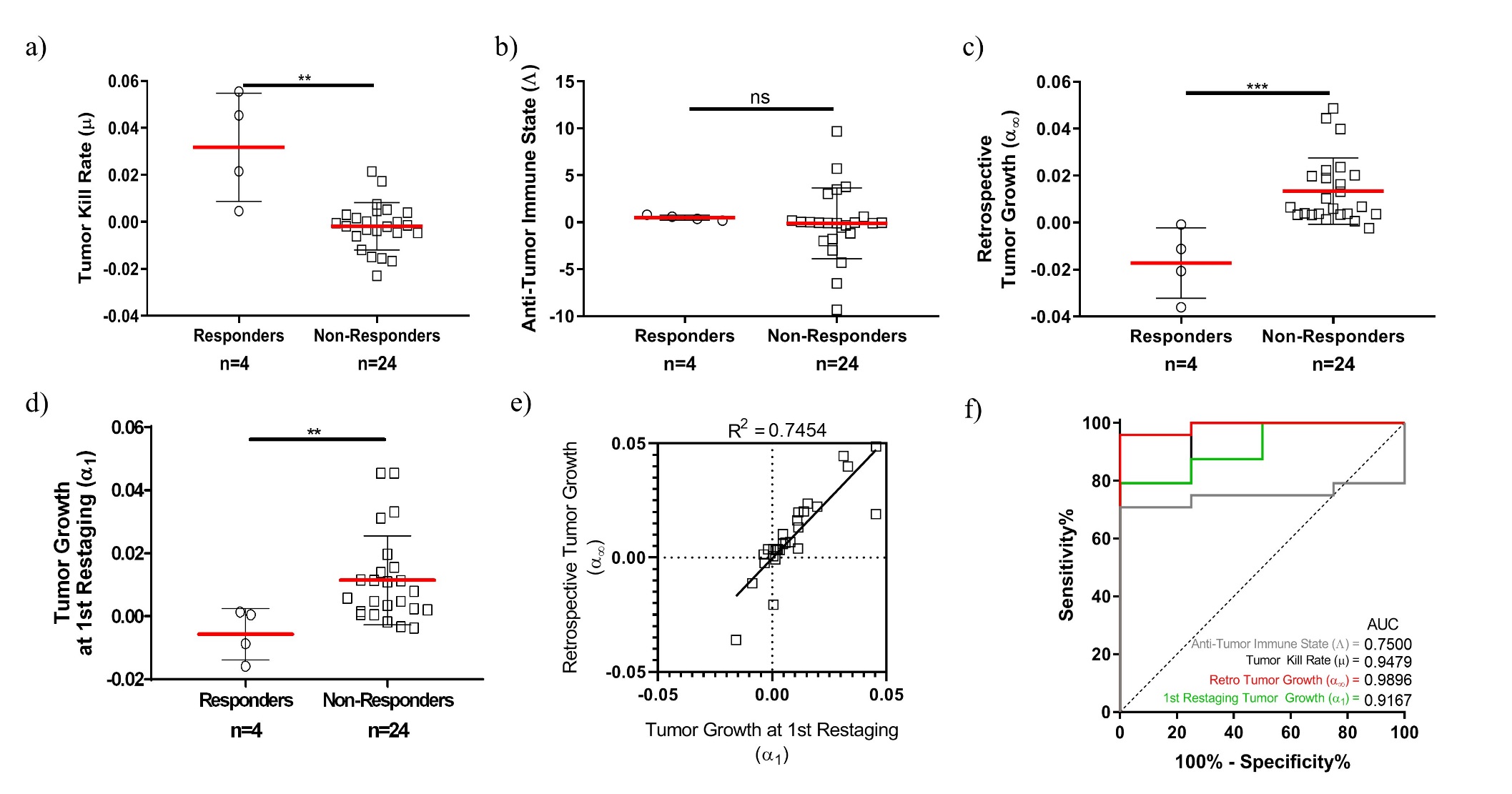 17
Literature-derived Cohort
Testing the model under minimum-information conditions
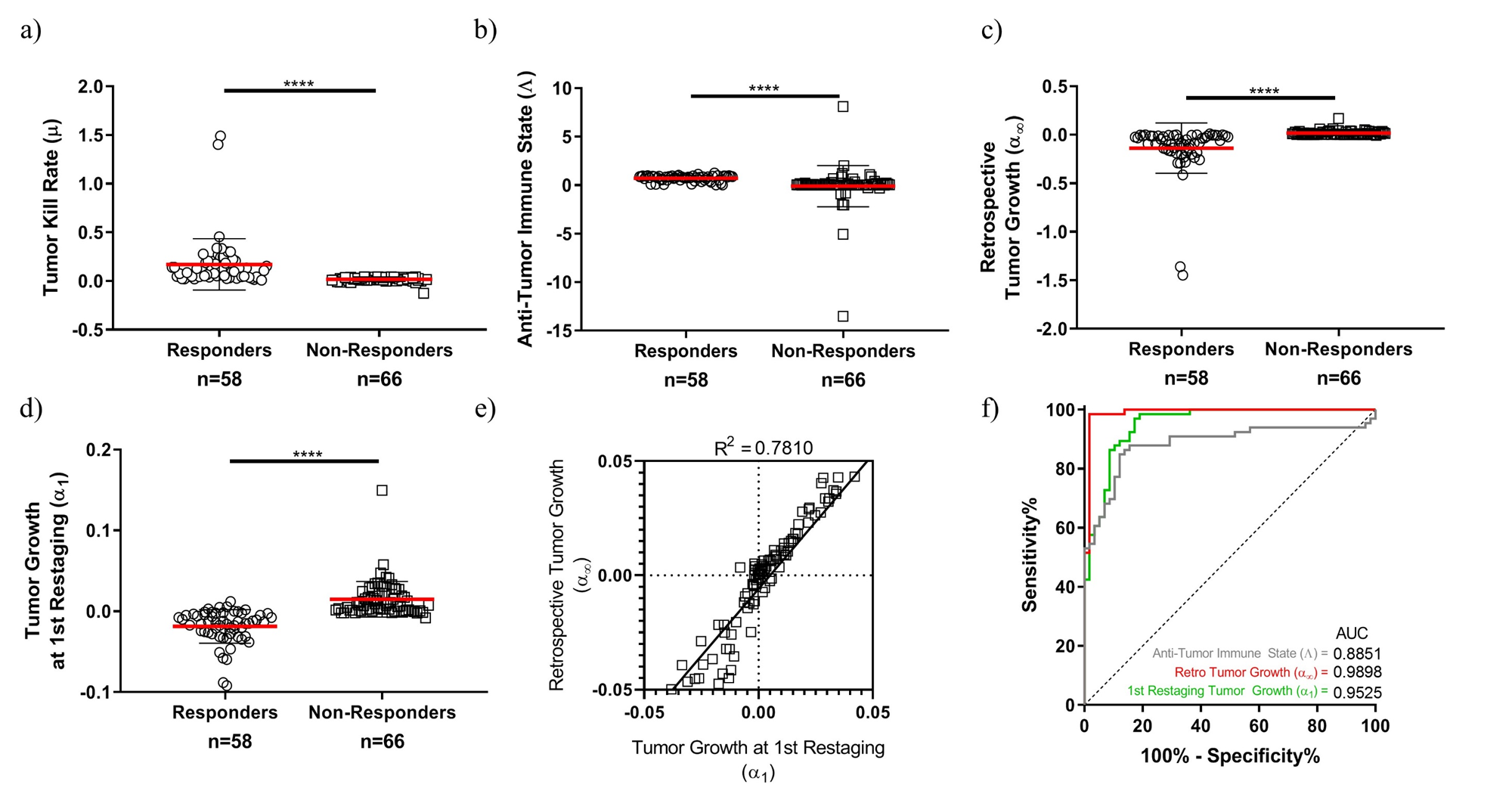 *Nivo = nivolumab
*Atezo = Atezolizumab
18
Predicting Patient Survival
Growth rate at first restaging (α1) may be used prognostically
Institutional Single-study Cohort (n = 93)
Institutional Mixed Cohort (n = 28)
19
[Speaker Notes: Survival data is unknown in the literature-derived cohort]
Pseudoprogression
An especially challenging clinical phenomenon
Tumor appears to continue growing, followed by delayed response
Clinically, it is difficult to differentiate nonresponsive disease from pseudoprogression
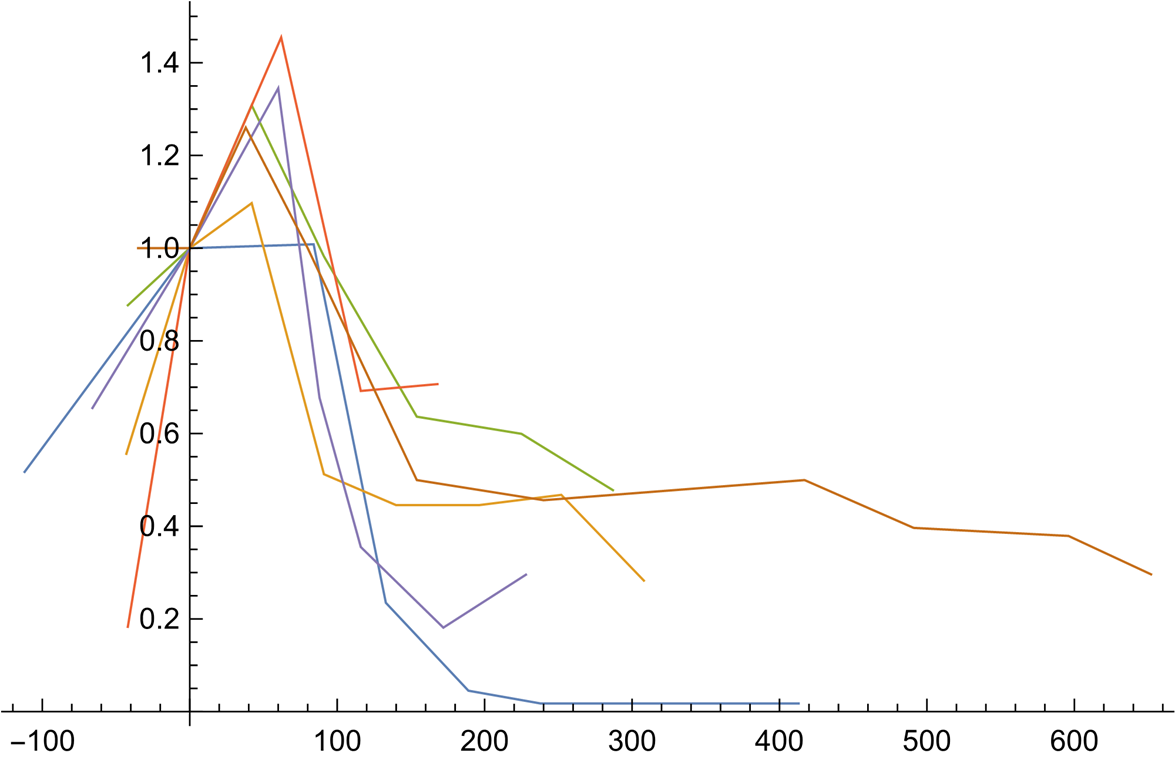 Pseudoprogression in the institutional single-study cohort (n = 6)
Normalized tumor burden (ρ0)
Time (days)
20
Pseudoprogression
Model gives mechanistic insights
Characterized by a delayed “ramping-up” of tumor kill rate
21
Treatment Sensitivity
Examining individual drug-disease combinations
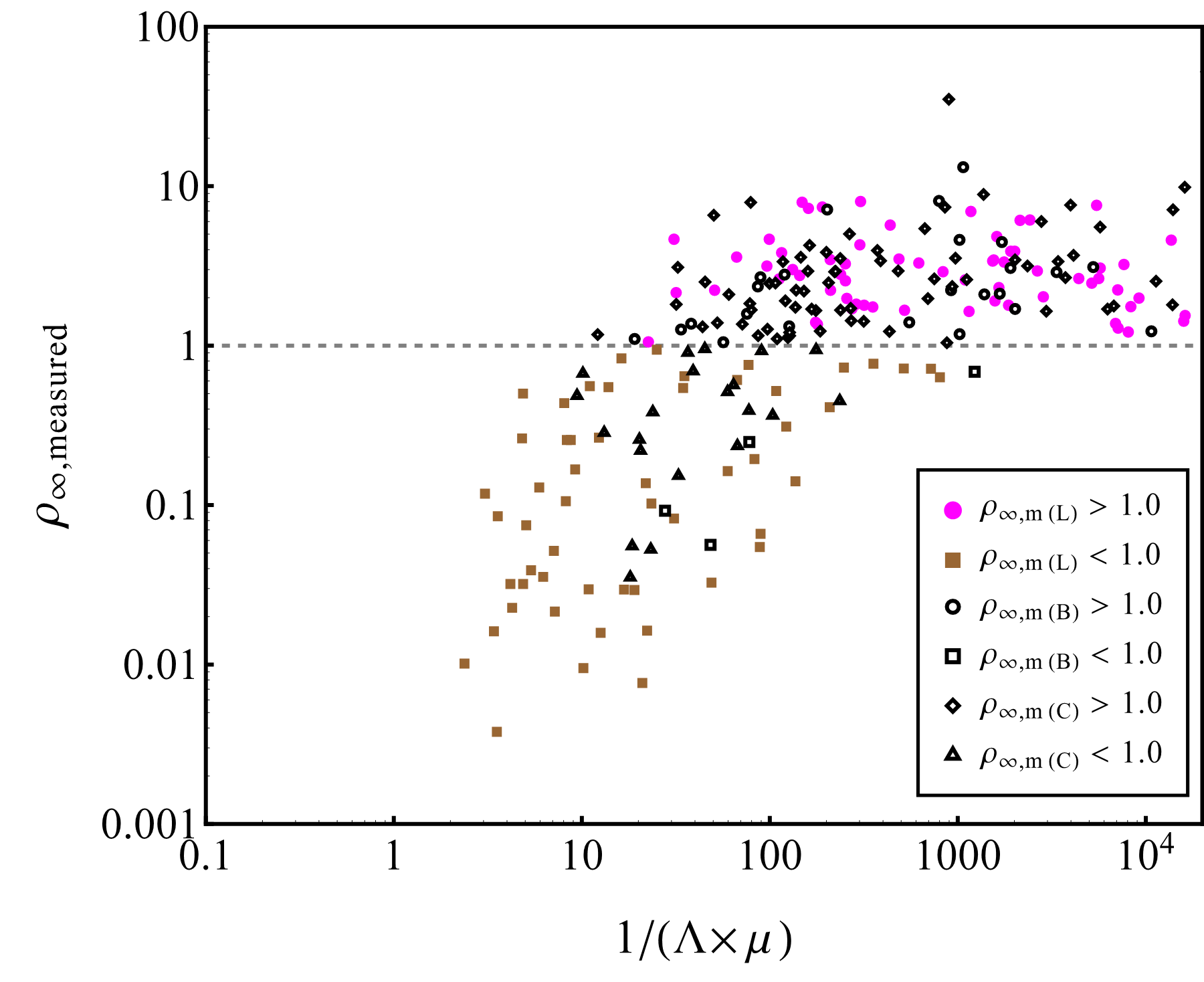 Strength of immunotherapy response: the product of our super-parameters (Λ×μ)
Λ: anti-tumor immune state
μ: tumor kill rate
*m=measured
Increasing treatment efficacy
22
Treatment Sensitivity
Examining individual drug-disease combinations
We can quantify drug-disease sensitivity with the linear relationship y=kx
y: final tumor burden
k: (Λ×μ)-1
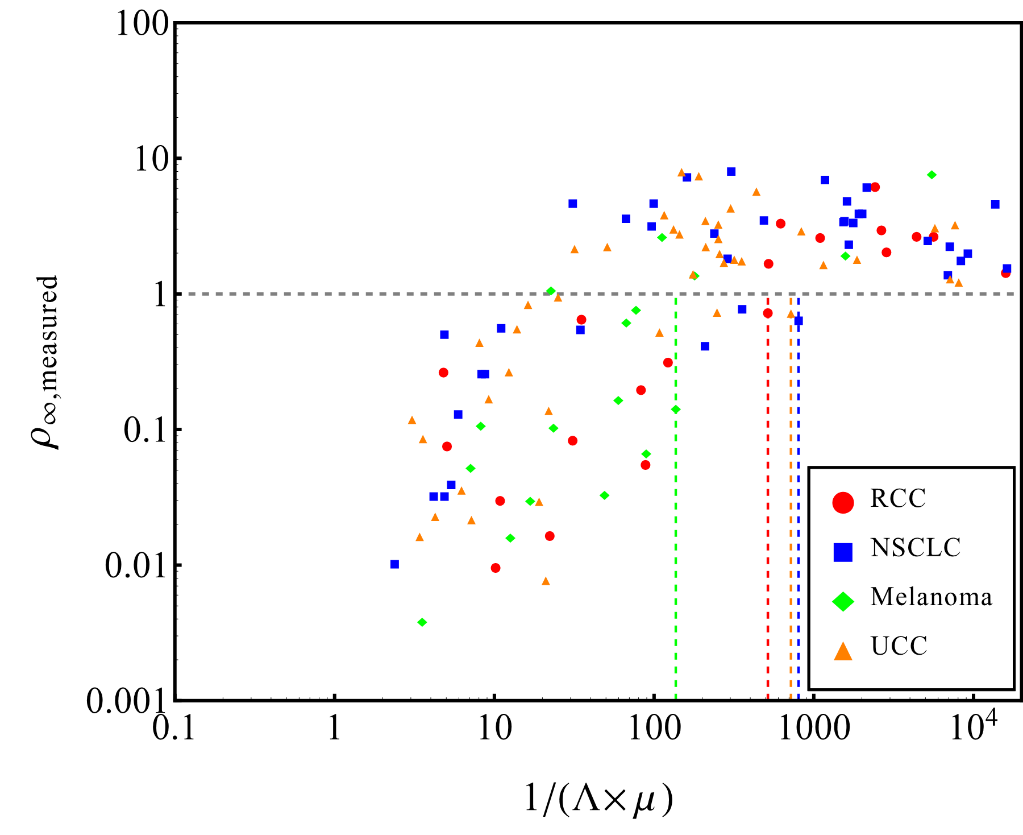 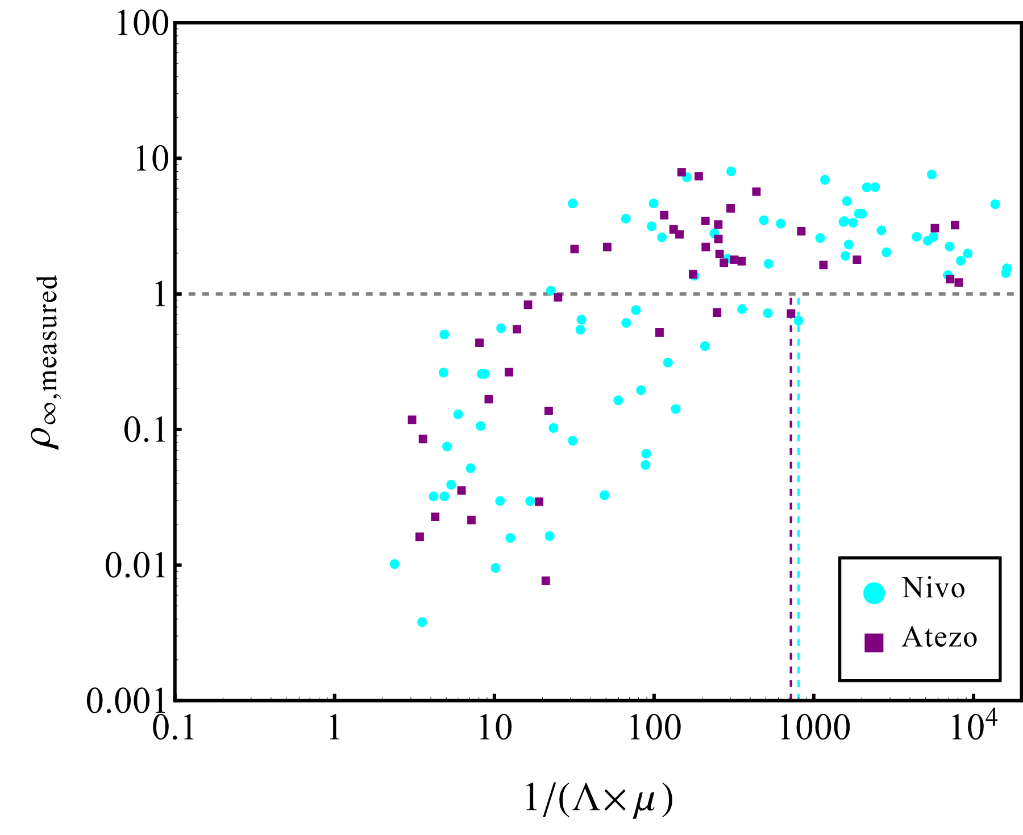 23
Ongoing Work
New prognostic methods and possible model-guided clinical interventions
All model parameters may either be measured
Tumor volume (ρ), tumor growth rate (α)
Or changed by clinical intervention
Tumor kill rate (μ)
Drug dose
Drug dosing schedule
Combination therapy
Immune state (Λ)
Radiotherapy-induced increase in PD-1 expression
Abscopal effect: radiotherapy-induced release of antigens that prime the immune cells to attack other tumor cells, even in distant locations
Ongoing work
Model parameters may be informed by other standard-of-care measurements
Blood counts
Imaging measures of intratumoral anti-tumor immune state
24
Special Thanks to…
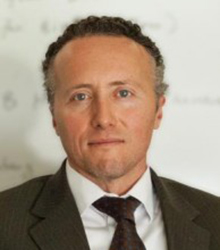 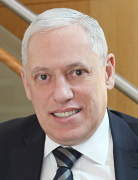 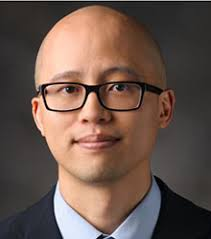 This project was supported by:

National Science Foundation Grant DMS-1716737 (V.C., Z.W.)
National Institutes of Health (NIH) Grants 1U01CA196403 (V.C., Z.W.), 1U01CA213759 (V.C., Z.W.), 1R01CA226537 (V.C., Z.W.), 1R01CA222007 (B.O., G.A.C., V.C., Z.W.), U54CA210181 (V.C., Z.W.)
the Rochelle and Max Levit Chair in the Neurosciences (V.C.)
Vittorio Cristini, PhD
Houston Methodist Research Institute
Eugene J. Koay, MD, PhD
MD Anderson Cancer Center
Wadih Arap, MD, PhD
Rutgers Cancer Institute of New Jersey
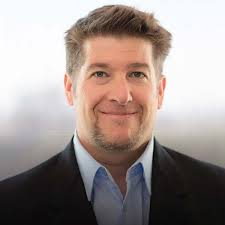 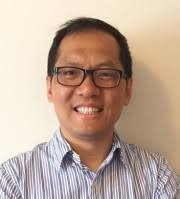 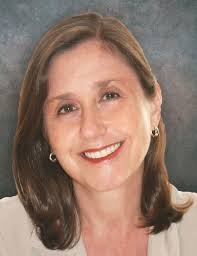 Zhihui (Bill) Wang, PhD
Houston Methodist Research Institute
James W. Welsh, MD
MD Anderson Cancer Center
Renata Pasqualini, PhD
Rutgers Cancer Institute of New Jersey
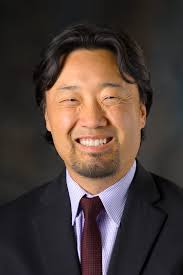 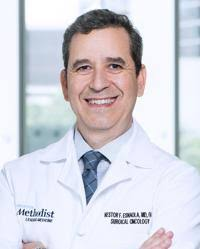 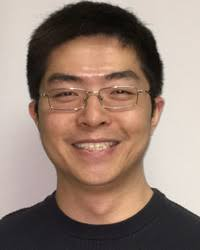 David S. Hong, MD
MD Anderson Cancer Center
Nestor F. Esnaola, MD
Houston Methodist Cancer Center
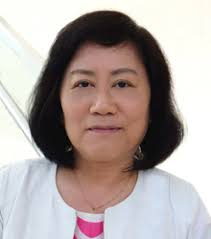 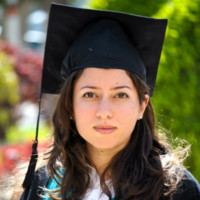 Charles X. Wang, PhD
Drexel University College of Medicine
Shu-Hsia Chen, PhD
Houston Methodist Research Institute
Dalia Elganainy, MD
Dana-Farber Cancer Institute
Javier Ruiz Ramirez, PhD
Sara Nizzero, PhD
Maria J. Pelaez
Other contributors:
Geoffrey V. Martin, MD
George A. Calin, PhD
Prashant Dogra, PhD
Karine A. Al Feghali, MD
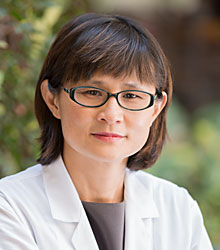 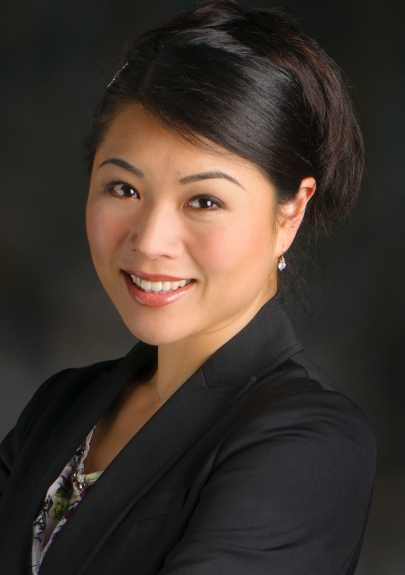 Jenny C. Chang, MD
Houston Methodist Cancer Center
Caroline Chung, MD
MD Anderson Cancer Center
25